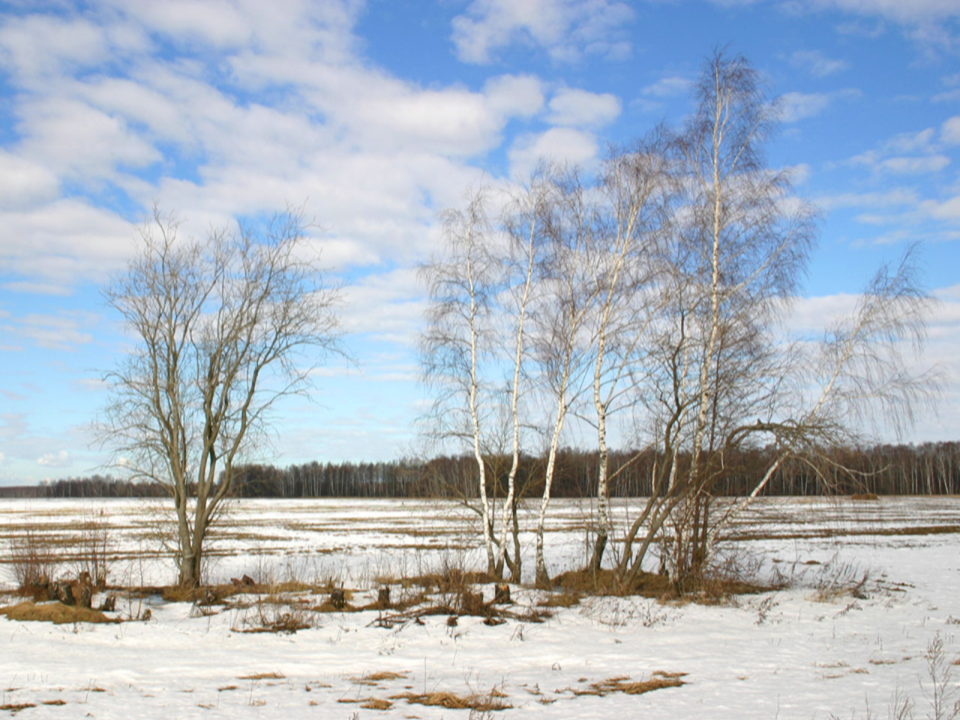 Антон Павлович Чехов«ВЕСНОЙ»
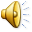 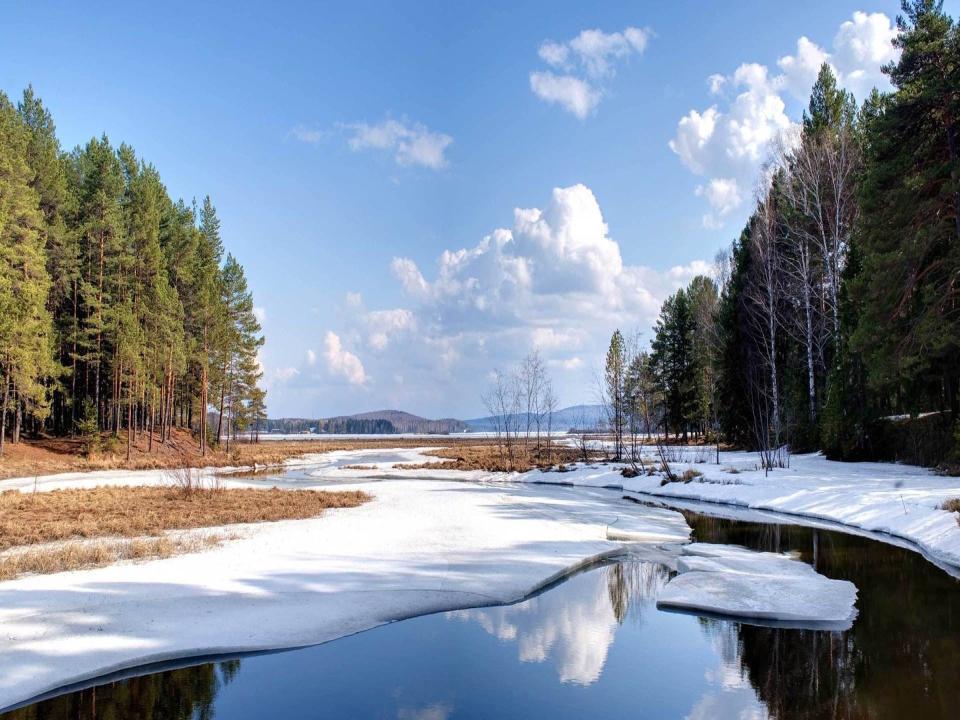 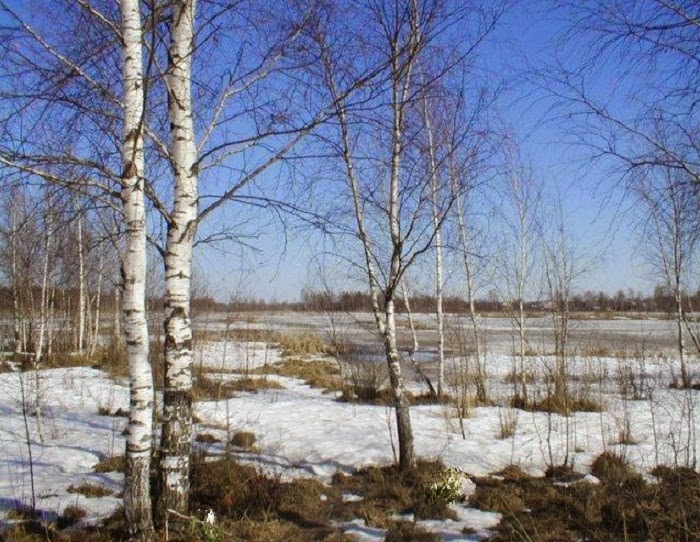 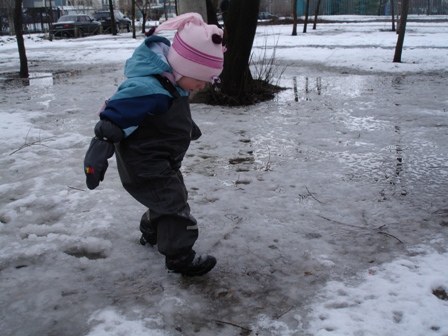 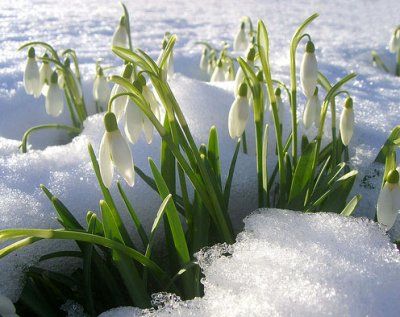 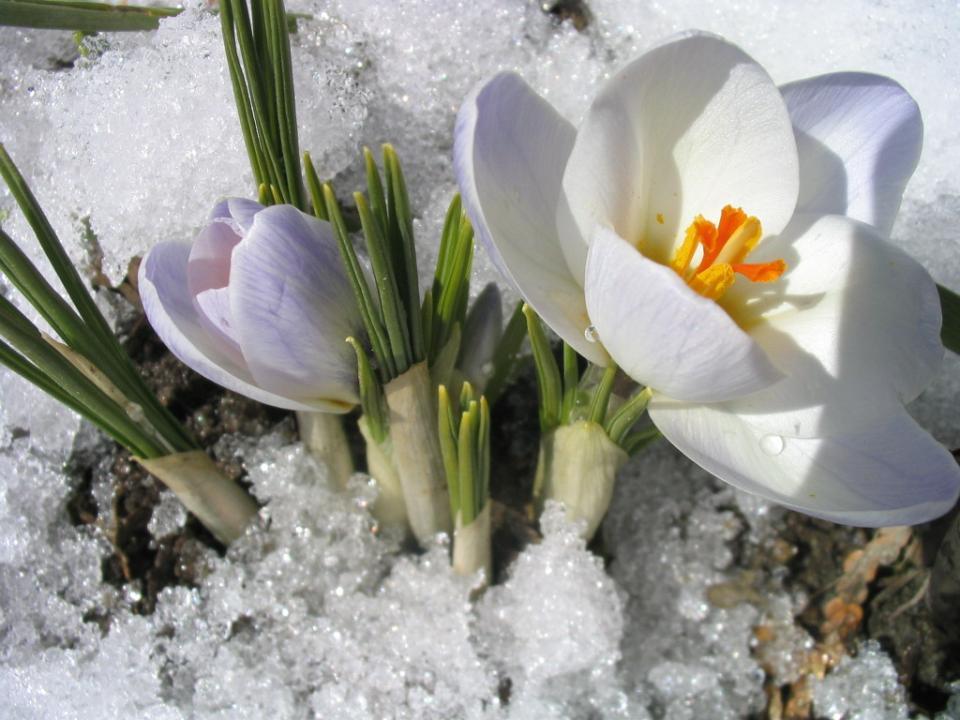 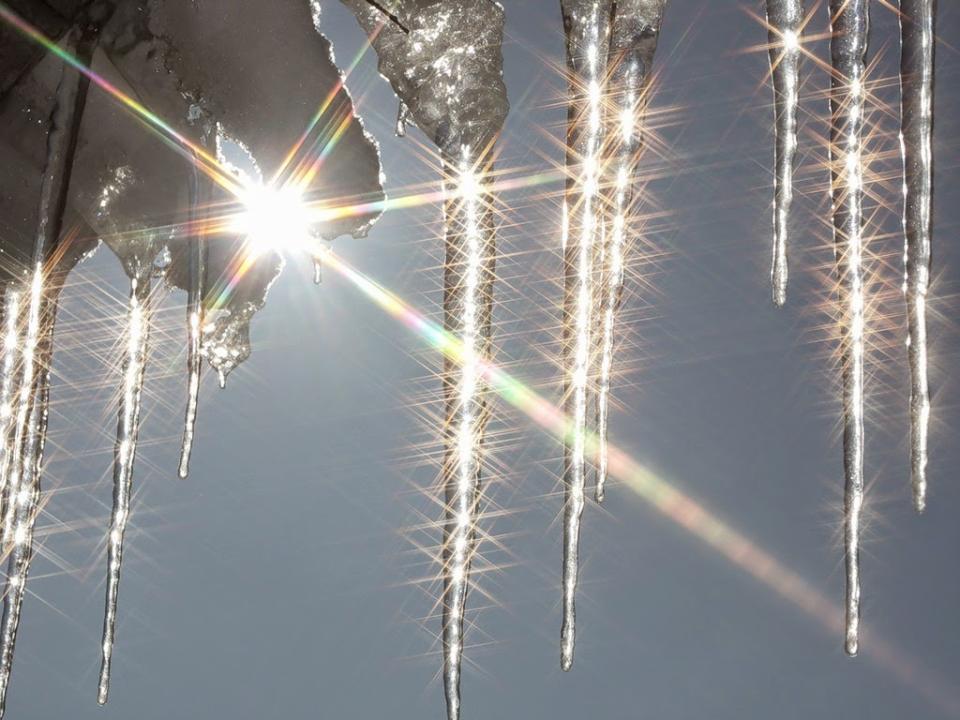 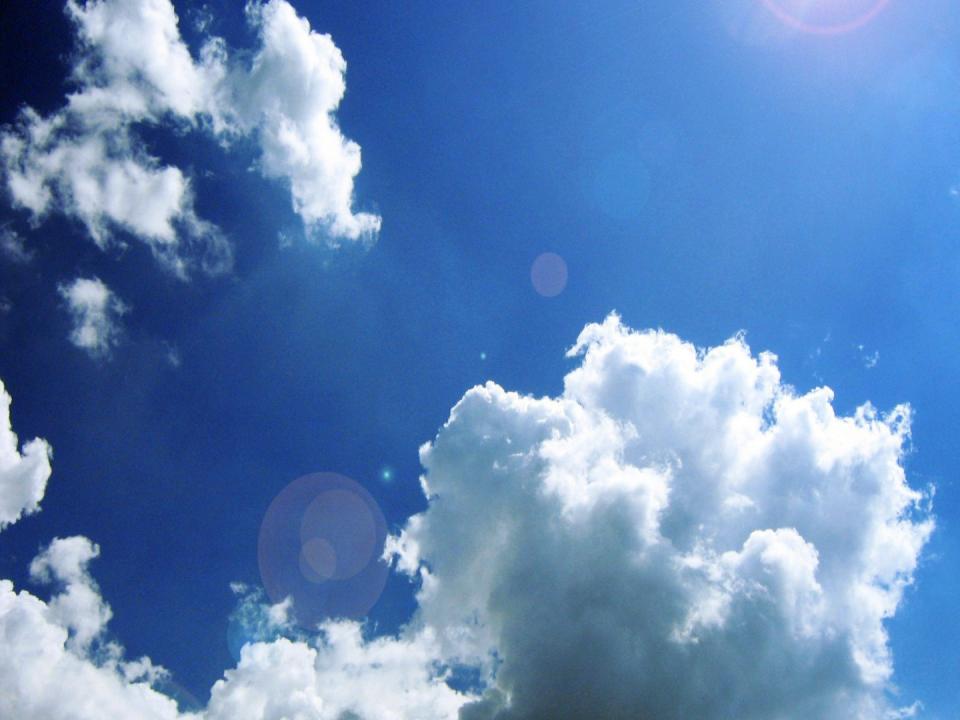 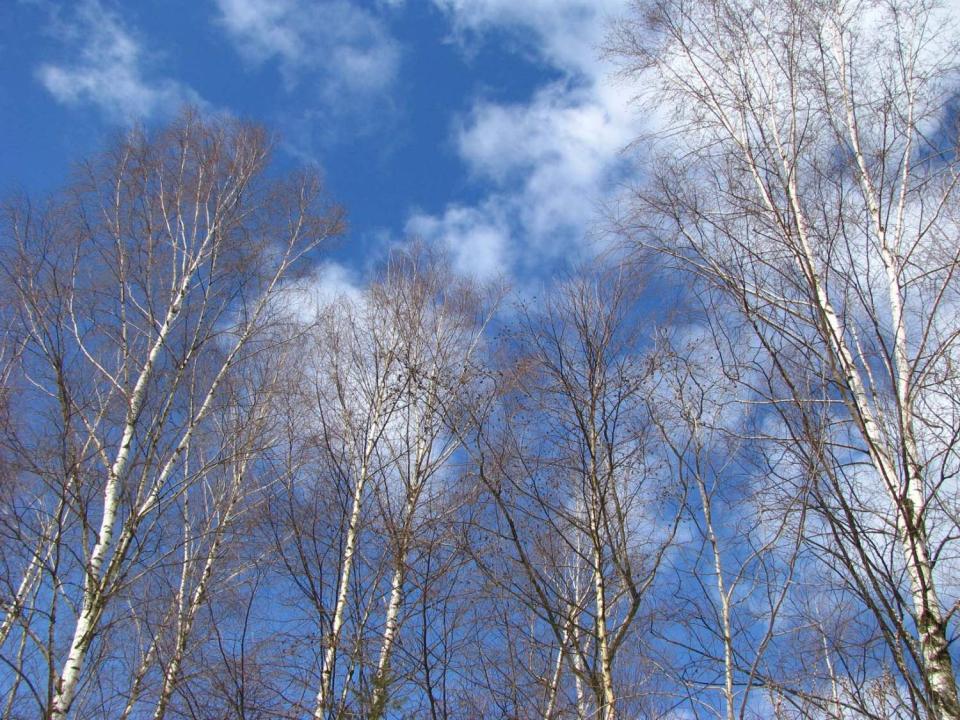 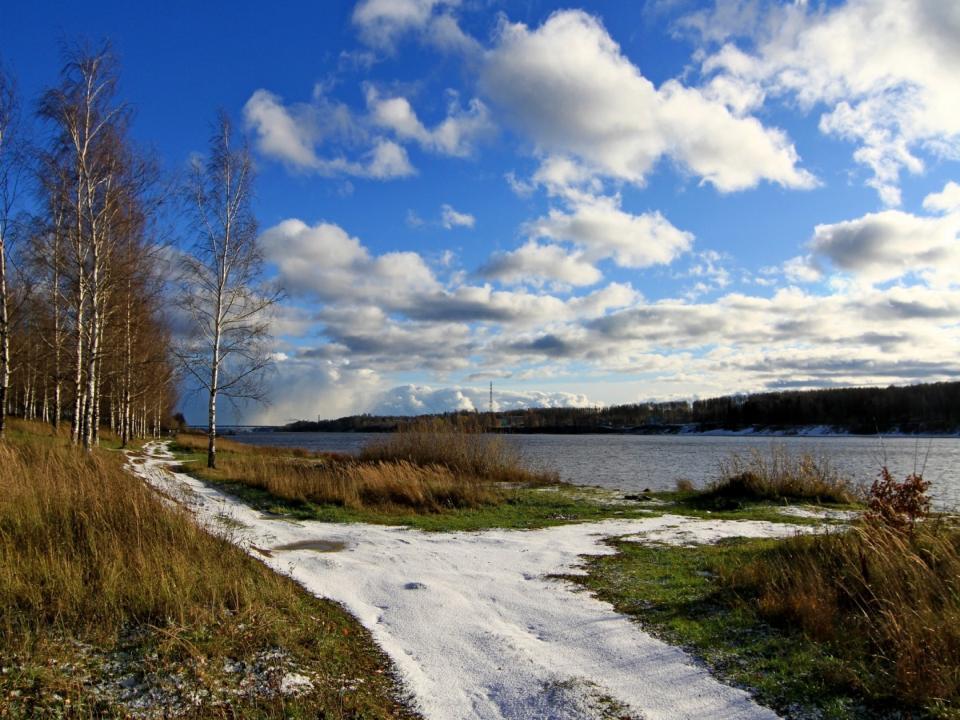 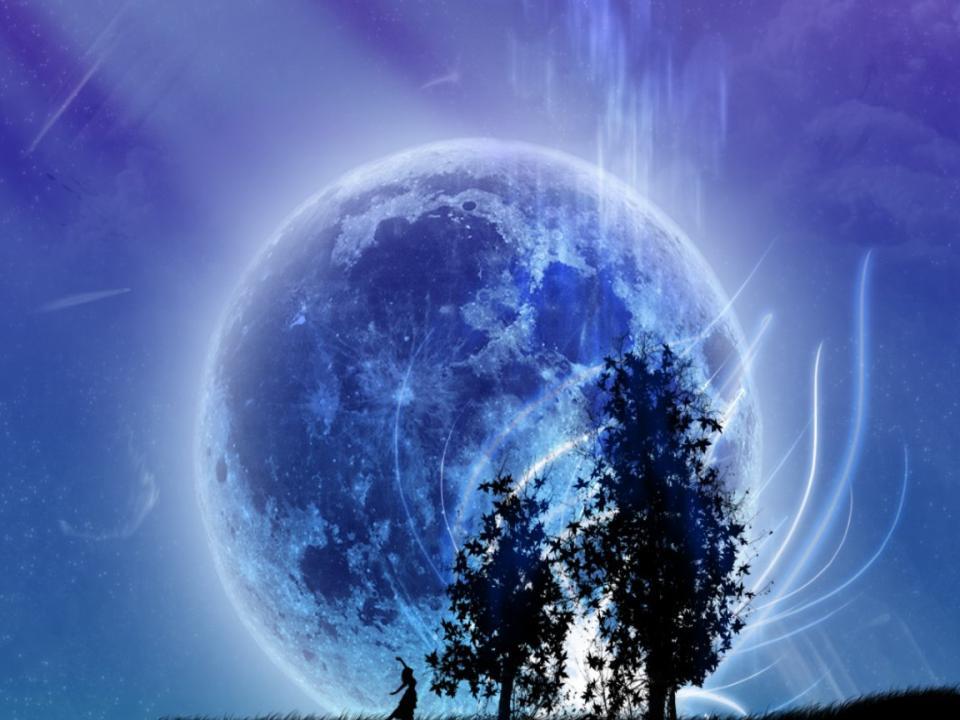 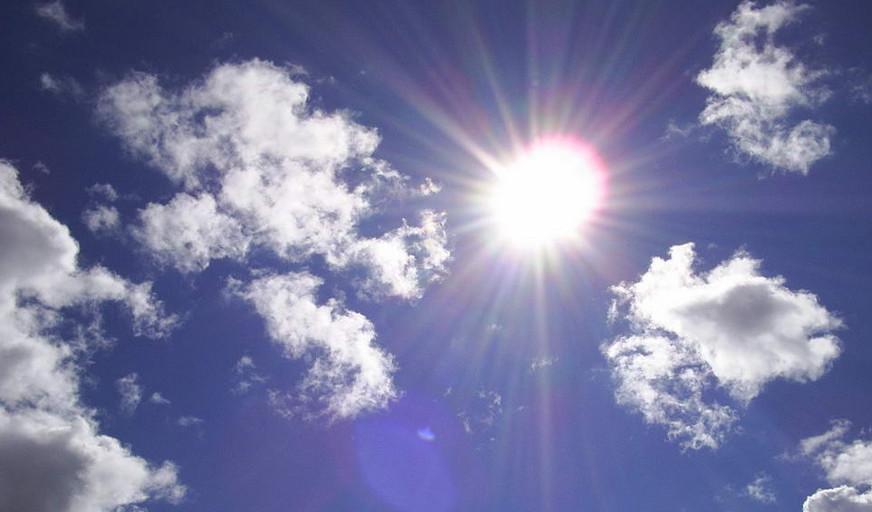 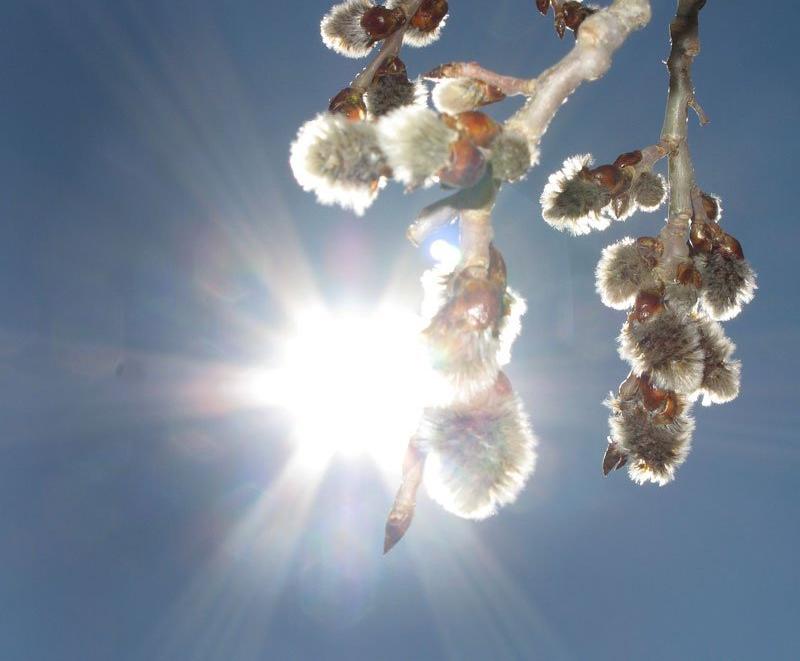